Executive Summary on the First Meeting of  
ITU-T Study Group 20“IoT and its applications including smart cities and communities (SC&C)” Meeting
19-23 October 2015
Nasser Almarzouqi, Chairman, ITU-T SG20
Statistics
Participation: 179 participants (18 delegates connected via remote participation); 82 Member States, 1 Associate, 11 Academia, 18 Recognized Operating Agencies, 9 ROIO, 37 SIO, 1 WTSA-08 Palestine and 15 Guests. 
94 Contributions
123 TDs
7 Incoming Liaison Statements & 17 Outgoing Liaison Statements
2
Attendance
Remote participation
Participants by Region
3
Results of the 1st Meeting
Rapporteurs and Associate Rapporteurs have been designated
http://www.itu.int/en/ITU-T/studygroups/2013-2016/20/Pages/rapporteurs.aspx 
Liaison rapporteurs to the collaborating international organizations have been designated
http://www.itu.int/en/ITU-T/studygroups/2013-2016/20/Pages/representatives.aspx 
Terms of reference of the Joint Coordination Activity on Internet of Things & Smart Cities and Communities (JCA-IoT&SCC) have been agreed (TD24Rev2)
Next JCA-IoT&SCC meeting to be held in conjunction with the next SG20 meeting
Participation of SMEs (C58Rev.1)
It was agreed that SG20 will volunteer to carry out a pilot project to promote the participation of SMEs if this option is made available by Council Working Group on Financial and Human Resources and ITU Council 
Mailing Lists are available at: http://www.itu.int/en/ITU-T/studygroups/2013-2016/20/Pages/ifa-structure.aspx   
Meeting reports:
The draft Report of Working Party 1/5 can be found in TD87Rev4 
The draft Report of Working Party 2/5 can be found in TD88Rev2
4
Next SG20 Meeting
Next SG20 Meeting: 18-26 January 2016, Singapore  
Forum on IoT & Smart Cities: 18 January 2016, Singapore
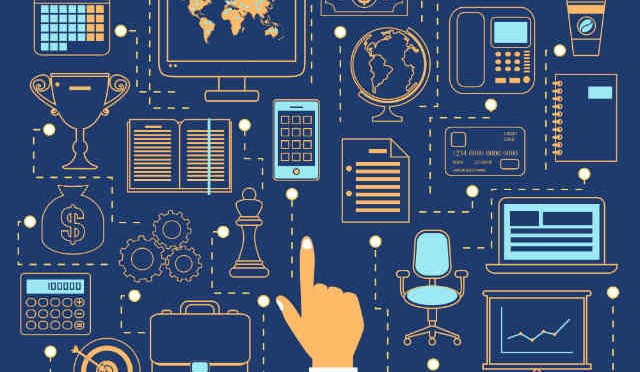 5
SG20 Structure – agreed
TD03Rev.5
See: http://www.itu.int/en/ITU-T/studygroups/2013-2016/20/Pages/structure.aspx
List of Questions: http://www.itu.int/en/ITU-T/studygroups/2013-2016/20/Pages/questions.aspx
6
Results (Q1/20)
Promotion of ITU-T SG20
5 Liaison statements
ITU to build synergies with the IoT Week conference in June 2017 through a joint event to  promote SG20’s work
Some potential areas of work for consideration in the next meeting 
Internet of Things testbeds and crowdsourcing potential for IoT standardization and smart cities
IoT framework and roadmap for rural areas in developing countries
Personal data protection and privacy impact on IoT standardization
Study the impact of IPv6 transition on IoT standardization
Identify and study emerging IoT technologies  
Report of Q1/20: http://www.itu.int/md/T13-SG20-151019-TD-GEN-0077/en
7
Results (Q2/20)
Discussion started on Q2/20 work plan: 
To develop further requirements of IoT in the different vertical fields (plan to be defined for involvement of stakeholders)
To collect IoT-enabled use cases in support to the requirements studies (inputs from regions already in progress)
To identify relevant ecosystems and associated models  in the different IoT-enabled fields 
To identify requirements for services based on the integration with advanced ICT (e.g. Cloud-enabled IoT services)  
Q2/20 is now responsible for studies on: 
Big Data in IoT, IoT Accounting and Charging, Wearables, network requirements, device management 
Q2/20 Living list: http://www.itu.int/md/meetingdoc.asp?lang=en&parent=T13-SG20-151019-TD-GEN-0109 
Q2/20 Report: http://www.itu.int/md/meetingdoc.asp?lang=en&parent=T13-SG20-151019-TD-GEN-0108
8
Results (Q3/20)
Discussion started on Q3/20 work plan: 
To develop new architecture aspects required to realize convergence based on IoT (plan to be defined for involvement of stakeholders)
To identify requirements for signalling and control architectures for IoT and SC&C
To identify requirements for enhancements to existing signalling requirements and protocols required in the Internet of things (IoT), machine-to-machine (M2M) communication services and/or applications
Q3/20 is now responsible for ongoing studies on: 
IoT-Self Organization Networking (draft Y.IoT-son) , IoT-constrained device networking (draft Y.IoT-cdn),
New studies include: 
IoT architecture aspects, requirements for signalling and control architectures in IoT
Q3/20 Living List: http://www.itu.int/md/meetingdoc.asp?lang=en&parent=T13-SG20-151019-TD-GEN-0118 
Q3/20 Report: http://www.itu.int/md/meetingdoc.asp?lang=en&parent=T13-SG20-151019-TD-GEN-0086
9
Results (Q4/20)
Discussion started on Q4/20 work plan: 
To progress the work on Y.WoO-hn, Y.IoT-ASF, etc.;
To discuss new work items including liaison statements. 
Question 4/20 discussed 6 Contributions including Liaison Statements. During the meeting, Q4/20 has made progress on 2 draft Recommendations and has accepted 4 new work items as initial draft recommendations. At the meeting, Q4/20 produced 8 output documents including revised texts of on-going and initial draft Recommendations, living list and the meeting report.
Q4/20 Report: http://www.itu.int/md/meetingdoc.asp?lang=en&parent=T13-SG20-151019-TD-GEN-0089  
Q4/20 Living List: http://www.itu.int/md/meetingdoc.asp?lang=en&parent=T13-SG20-151019-TD-GEN-0074
10
Results (Q5/20)
Progress on draft Recommendations & Supplements:
Q5/20 Report: http://www.itu.int/md/meetingdoc.asp?lang=en&parent=T13-SG20-151019-TD-GEN-0095
11
Results Q6/20
Progress on draft Recommendations & Supplements:
Q6/20 Report: http://www.itu.int/md/meetingdoc.asp?lang=en&parent=T13-SG20-151019-TD-GEN-0097
12
Coordination Sessions
SG20 & SG16
SG20 & SG5 
Approval of the terms of reference of the joint correspondence group on Security and Privacy for IoT (CG-IoTsec) with the purpose of facilitating preparation of the report to be presented to TSAG and to support effective collaboration on security and privacy for IoT between SG17 and SG20. 
Co-conveners are SG20 and SG17 Chairmen.
 Mailing list: cg-iotsec@lists.itu.int
13
Forum on “Internet of things: empowering the new urban agenda ”
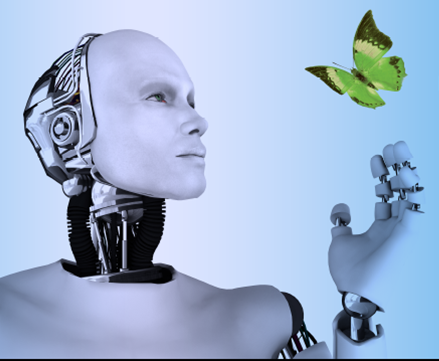 This forum provided a platform to discuss why the Internet of things will be at the heart of smart city transformation.
When: 19 October 2015
Where: ITU Headquarters, Geneva, Switzerland
Programme & Presentations: http://www.itu.int/en/ITU-T/Workshops-and-Seminars/iot/20151019/Pages/programme.aspx
14
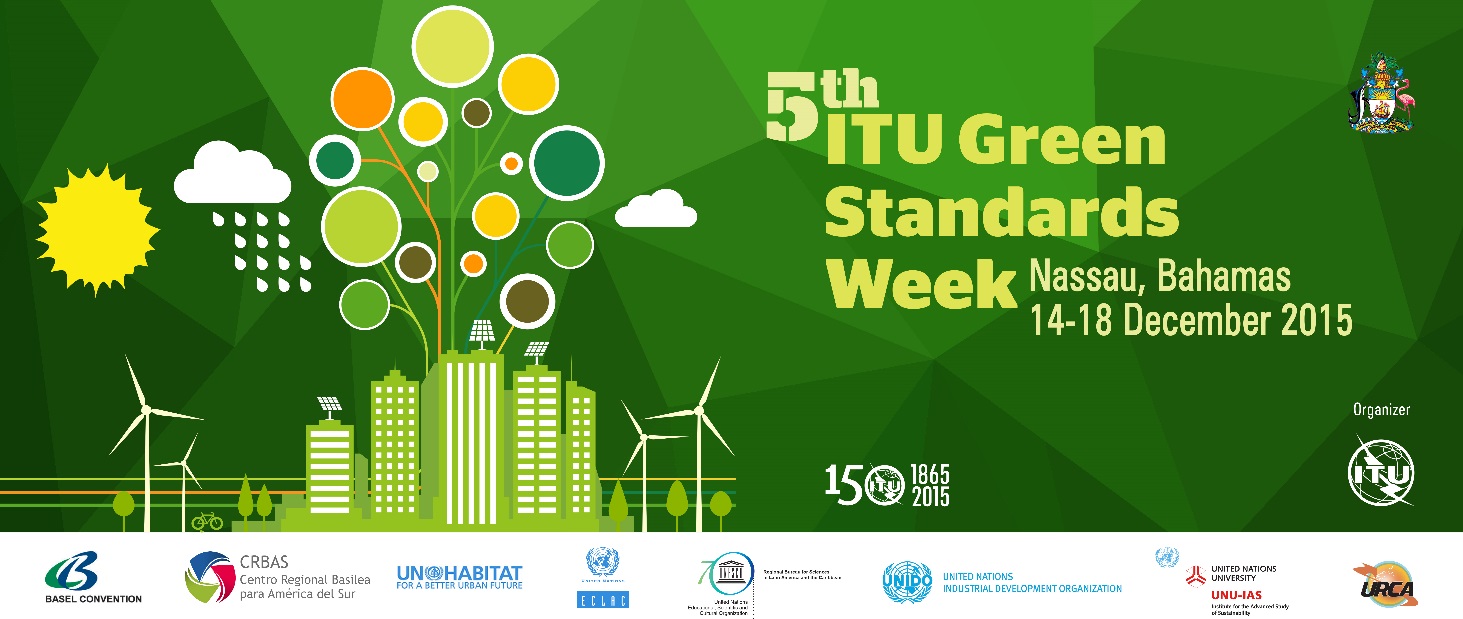 Overview
14 December: 10th ITU Symposium on ICTs, Environment & Climate Change - From the 			New Climate Agreement to the New Urban Agenda, jointly organized with 		UN-Habitat.
15 December: Forum on "Turning the E-waste Challenge into an Opportunity", jointly organized by 	BCRC-Caribbean, CRBAS, ECLAC, ITU, UNESCO, UNIDO and UNU.
16 December: Training on “Green ICT Policies and Standards”, jointly organized by CRBAS, 		ECLAC and ITU. (morning)
16 December: Forum on "Driving the Connect 2020 Agenda". (afternoon)
17- 18 December: Forum on "Powering Smart Sustainable Cities With the Internet of Things", 					 jointly organized by ITU, UN-Habitat and UNESCO.
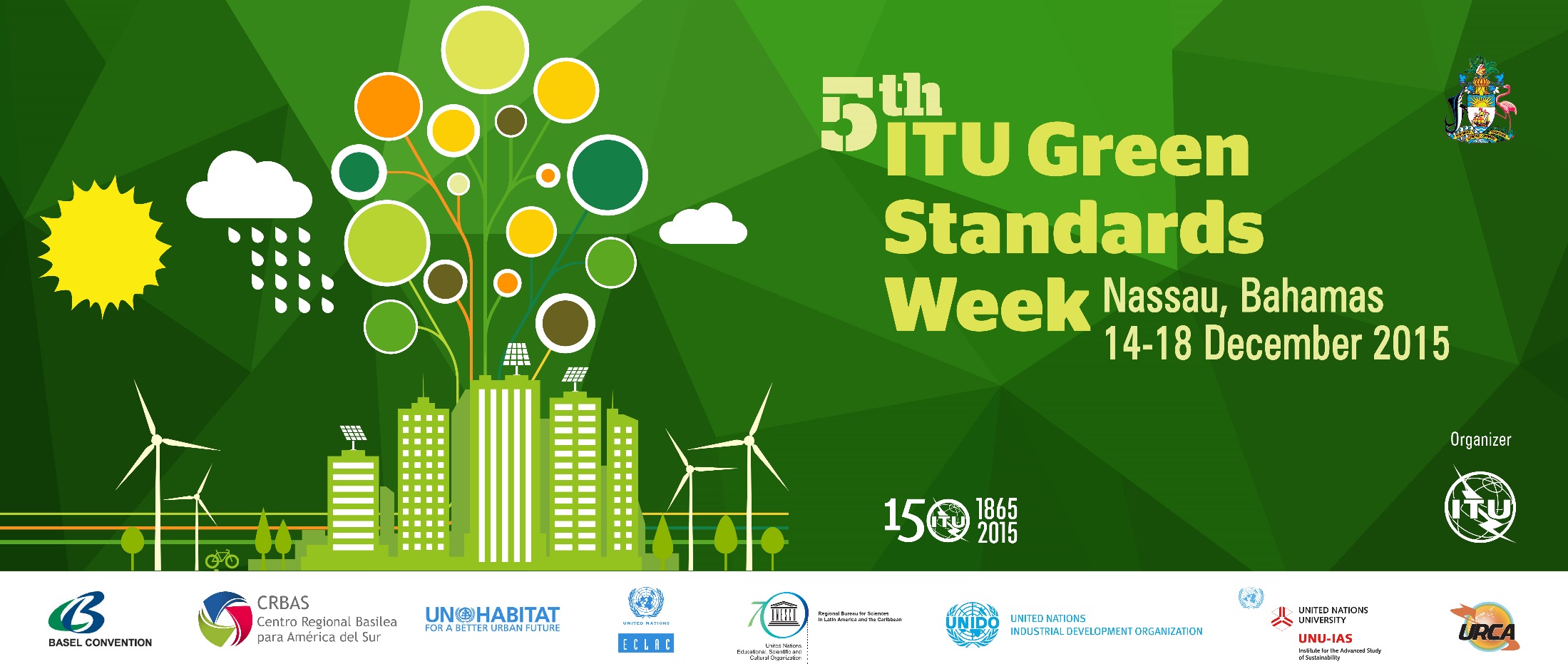 http://www.itu.int/en/ITU-T/Workshops-and-Seminars/gsw/201512/Pages/default.aspx
THANK YOU
ITU-T SG20 “IoT and its applications including smart cities and communities (SC&C)”itu.int/go/tsg20  
Contact: tsbsg20@itu.int
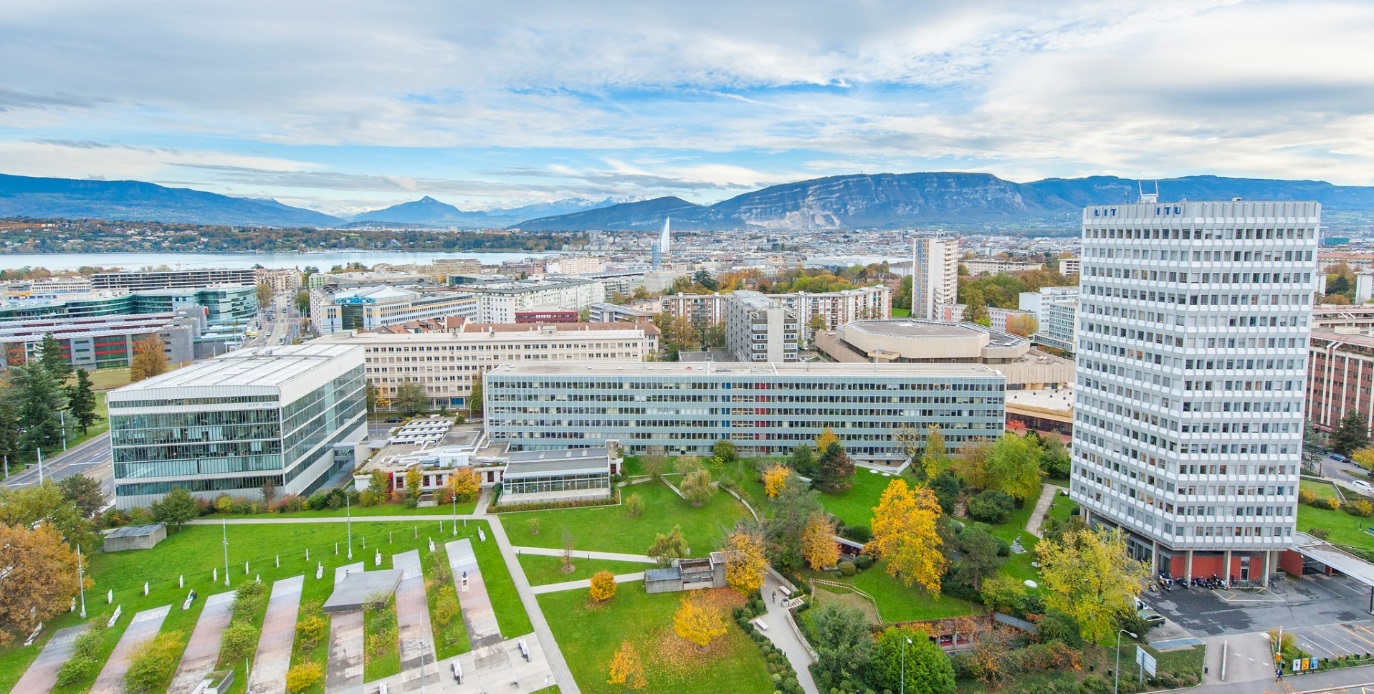